10 Simple Rules for creating your own social story!

Make a title page
Drag or copy paste photos into place in sequential order
Add text to describe each photo
Avoid negative statements, keep explanations simple and in first person
Use real pictures when possible (it is okay to use simple drawings or cartoon pictures as well)
Keep it to the point and include things your child likes
Make it fun and inviting
Always end on a positive note (e.g., mommy will be proud of me; I will get a prize, etc.)
Include at least one real photo of your child if possible
Read the story before the visit to the hospital and bring it with you to remind your child what is going to happen
My Trip to the Doctor
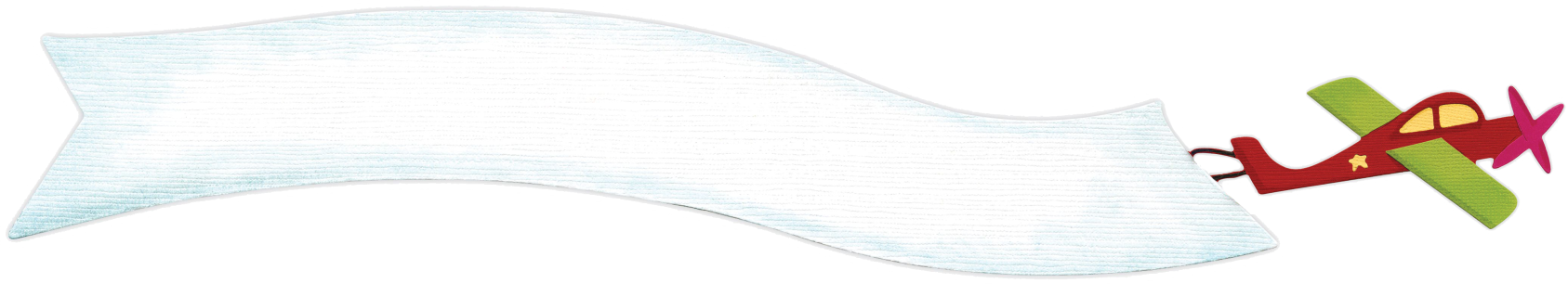 Name Here…
Insert